Uniform Guidance at the Institutional LevelA Diagnostic Analysis
Kris Rhodes
Director, MAXIMUS
MAXIMUS Higher Education Practice
Practice was established in 1985
Headquartered in Northbrook, IL
Backed by a $1.3 billion multinational corporation
Serve over 150 colleges, universities, and university hospitals in 49 states plus universities in Puerto Rico and the US Virgin Islands
90 top 100 research institutions
Less than $1M to $1B in research
MAXIMUS Higher Education Practice
HBCU’s recently served:
Howard University – Indirect Cost Rate Increase
Clark Atlanta University –Indirect Cost Rate Increase
Norfolk State University – Indirect Cost Rate; Direct and Indirect Cost Policies
Florida A&M – Effort Reporting – Review of policies and Procedures and Business Process Review (BPR)
Morgan State University – UG Training/Policy-Procedure
Xavier University of Louisiana – F&A Assessments
Savannah State — Indirect Cost Rate
Fayetteville State – Proposal Writing Training
MAXIMUS Products and Services
F&A Consulting Services
F&A Cost Rate Proposal Preparation (Long and Short Form)
Space Surveys/Reviews
Negotiations with DHHS‐CAS & ONR/DCAA, as well as Prime/Subrecipient Negotiations
Fringe Benefit Rate Proposals
Assistance with Federal Disclosure Statement (DS‐2) and Direct Costing Policy
Reviews of Service Centers and/or Recharge Centers Rates and Policies
MAXIMUS Products and Services
Effort Reporting Consulting and Software, ERS
Pre and Post Award and Compliance Consulting Services and Training includes:
Uniform Guidance Diagnostic
Research Operational Reviews – Business Process Review and Improvement
Policy and Procedure Review and Writing
Federal Compliance/Risk Assessment
Transition Staffing
Audit Response Assistance
Uniform Guidance
Web site dedicated Uniform Guidance
http://www.maximus.com/higher-education

Webinars
User Friendly copy of the regulation
Other Important Information
UG Diagnostic:  Partnering with Institutions
New service provides institutions with an economic approach to assess and document institutional compliance and risk.  

Preaward
Postaward Standards and Internal Controls
Postaward Procurement
Postaward Property
Postaward Record Retention
Postaward Subrecipient Monitoring
Cost Principles – Direct Costs
Cost Principles – Indirect Costs
Human Resources – Pre and Postaward Compliance
[Speaker Notes: The questions are divided into the following categories:]
Process
Self Assessment and Disclosure
	The analysis begins by compiling an organization’s responses to a series of questions regarding its policies, procedures and processes.  The assessment poses 176 questions regarding institutional proposal and award management compliance.

Consultant Compliance Review
	Review, compliance requirement citation and process improvement recommendation.

Risk Assignment Determinations
Risk, Moderate Risk, Discussion Required.

Leadership Executive Summary of Compliance and Risk
Overview of The Approach
Compiling the information requires coordination across departments which have proposal and award management implications.  During the process, individual diagnostic tables are distributed to the process owners within the organization to ensure responses reflect current policies and processes. 

The Diagnostic is divided into appropriate sections to support distribution, but as responsibilities vary across departments, some of the diagnostic questions repeat across organizational units.
Pre Award Diagnostic Excerpt
Pre Award Diagnostic Responses
Costing Disclosure
Post Award Standards Excerpt
Property Standards Excerpt
Sample Leadership Summary
The report reflects that the University has solid policies and procedures in place to support organizational compliance grant and agreement management expectations and more specifically compliance with the Uniform Guidance, 2 CFR 200.  In conducting the assessment we found no instance of a response by the University which would result in a designation of “High Risk” based on the MAXIMUS Uniform Guidance Diagnostic Review and our team’s professional assessment.

While none of the risks reached the threshold of “high risk” from the MAXIMUS point of view, a few of the areas are audit targets.  It is also possible that some of the area identified as moderate risk, upon clarification, will be determined to be adequate.  The attached report provides recommendations for addressing each of the risk area noted.
Leadership Summary Report of Risks Identified
Moderate levels of organizational risk were identified with the University’s ability to or processes for:

Relating award performance to financial metrics.
Cash Draws Policy, which needs to be updated to reflect the organization minimizes the time which elapses between draws.
Valuing of third party cost share commitments may need improvement.
Treatment of program income.
Maintenance, disclosure, and reporting of the loss, damage, or theft of property.
Micro-purchase threshold.
Distinguishing subawardees and vendors could be improved.
Determination of high risk subrecipient could be improved.
Subrecipient monitoring appears to need expanding.
Record retention.
Effort reporting risk could be mitigated by periodic conduct of faculty interviews.
Inclusion of Employee Moral costs in the F&A proposal.
Direct charging of administrative staff to awards should require prior approval.
Library study and other users.
Participant support cost management could be improved.
Questions
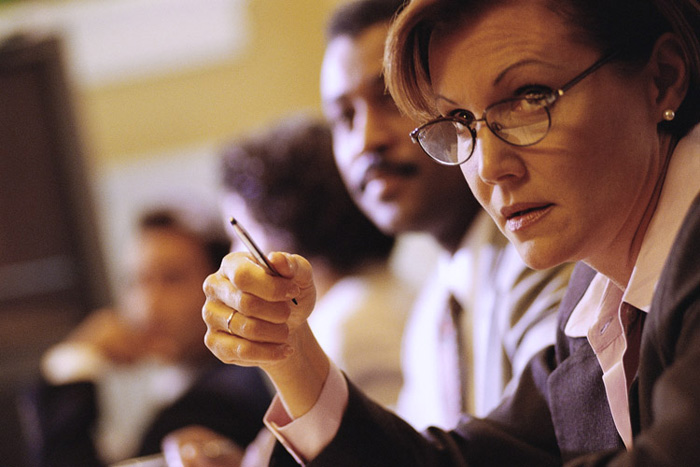 Contact:  	Kris Rhodes
			krisrhodes@maximus.com